Результаты освоения образовательной программы в старшей группе компенсирующей направленности «Светлячки» за 2021-2022 год учителя –логопеда Поповой А.В.
Результаты коррекционной логопедической работы в группе «Светлячки»
Результаты коррекционной логопедической работы в группе «Светлячки»
Изолированное звукопроизношение
Конференции и семинары
Участие в региональном практико-ориентрированном семинаре « Логопедическая Царскосельская карусель»
1 октября 2021 года

Участие в работе районного кустового объединения учителей-логопедов  в качестве слушателя по теме 
« Эффективные педагогические приемы в работе учителя-логопеда с ОВЗ» 16 марта 2022 года
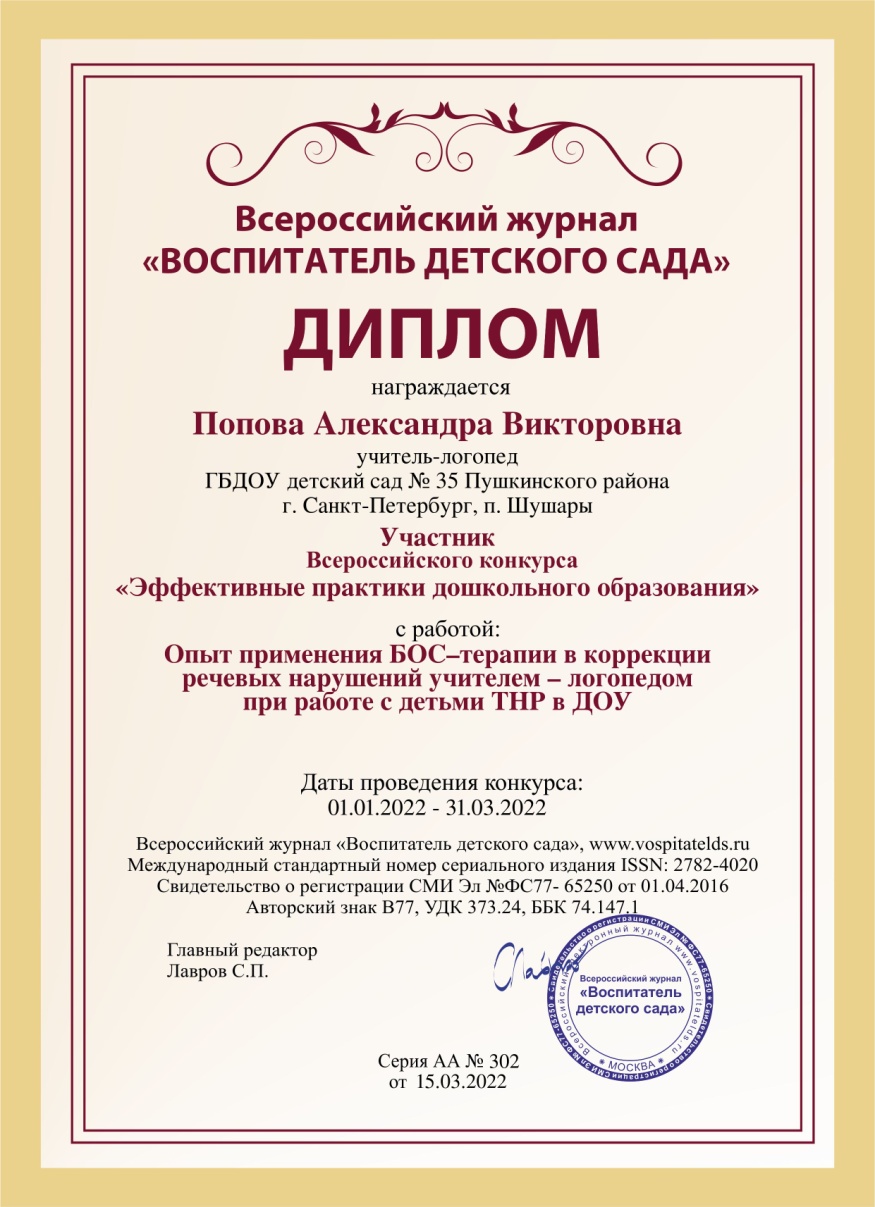 Участие во всероссийском конкурсе «Эффективные практики дошкольного образования» с темой выступления «Опыт применения БОС-терапии в коррекции речевых нарушений учителем-логопедом при работе с детьми ТНР в ДОУ». Дата проведения конкурса 01.01.2022 года по 15.09.2022 года.
Участие в международном конкурсе « ПедJornal Март 2022» по теме «Дошкольное и среднее образование: опыт, проблемы, решения». Представлена работа «Решение проблем коррекционной работ логопеда с детьми при ТНР раннего дошкольного и школьного возраста путем использования арт-терапии». Диплом второй степени.
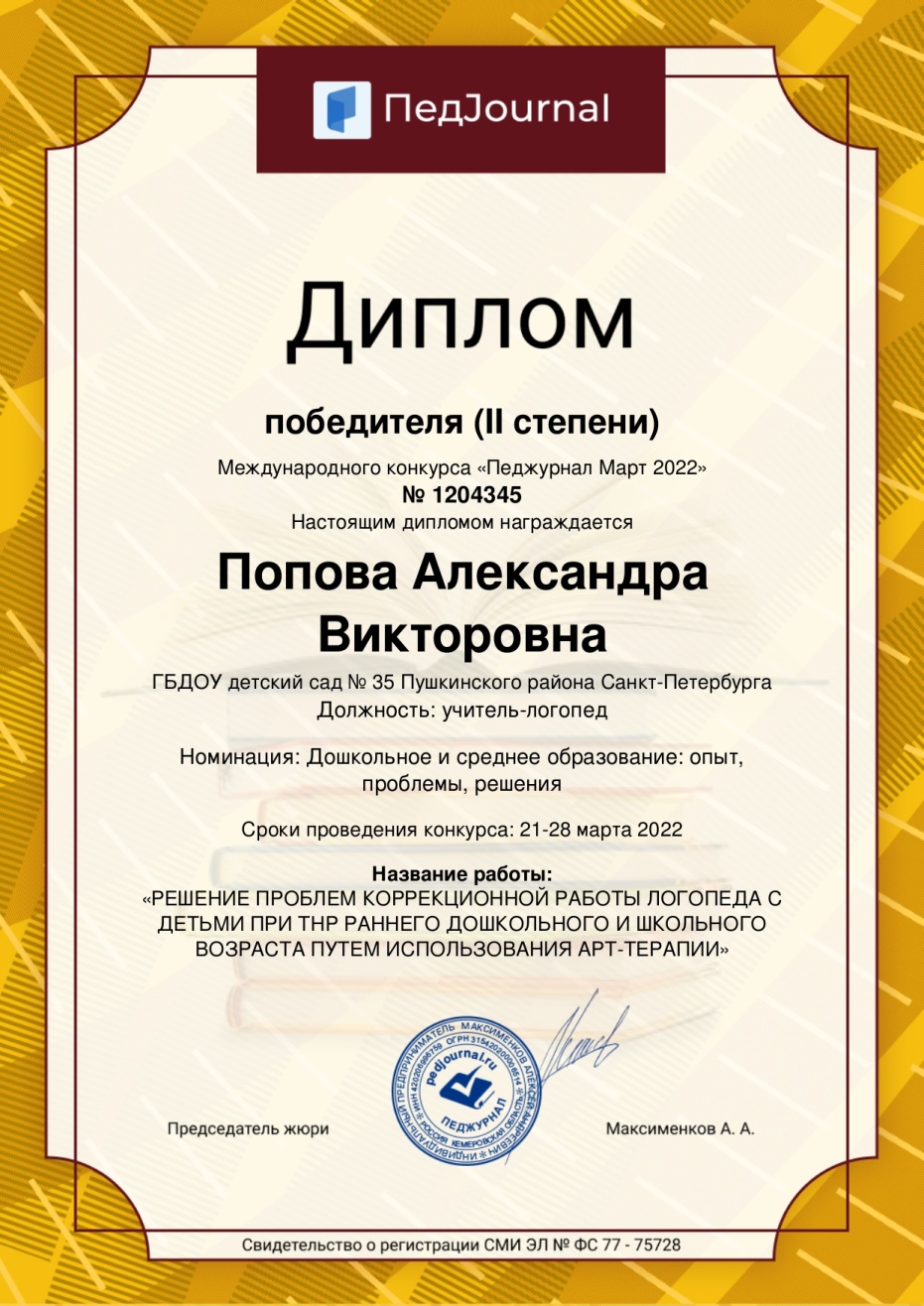 Участие в региональном конкурсе творческих работ среди педагогических работников образовательнх организаций «Очарование осени» . Номинация: коллекция педагогических идей «Бархатная осень» 3 место. Проводил региональный конкурс педагогический центр НЕВАКОНКУРС.РФ, 
     ноябрь 2022год
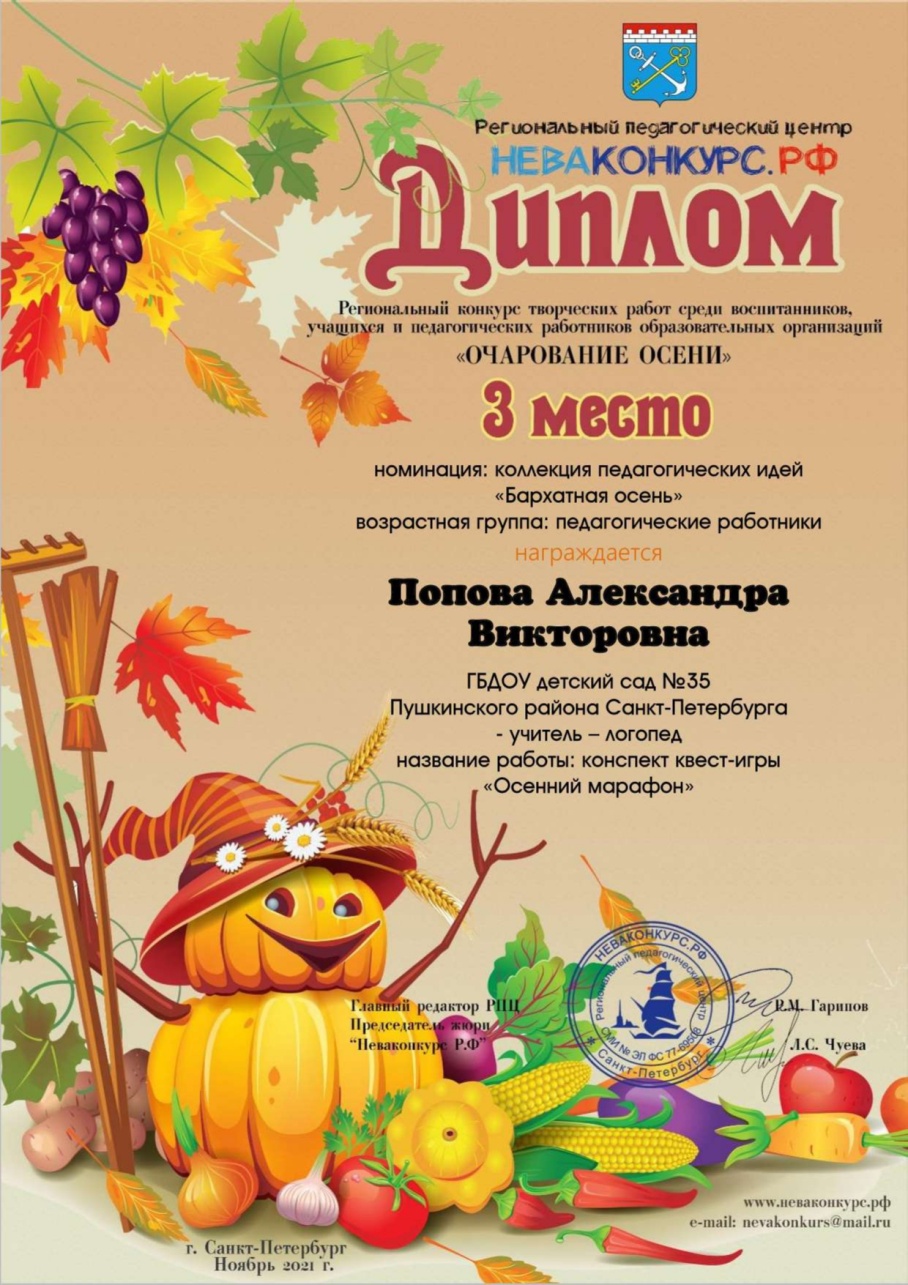 Участие в региональном конкурсе творческих работ среди педагогических работников образовательнх организаций «Богатй мир профессий» . Номинация: мастерская педагогических идей от А до Я. 
 3 место.
    Проводил конкурс региональный педагогический центр НЕВАКОНКУРС.РФ октябрь 2022год
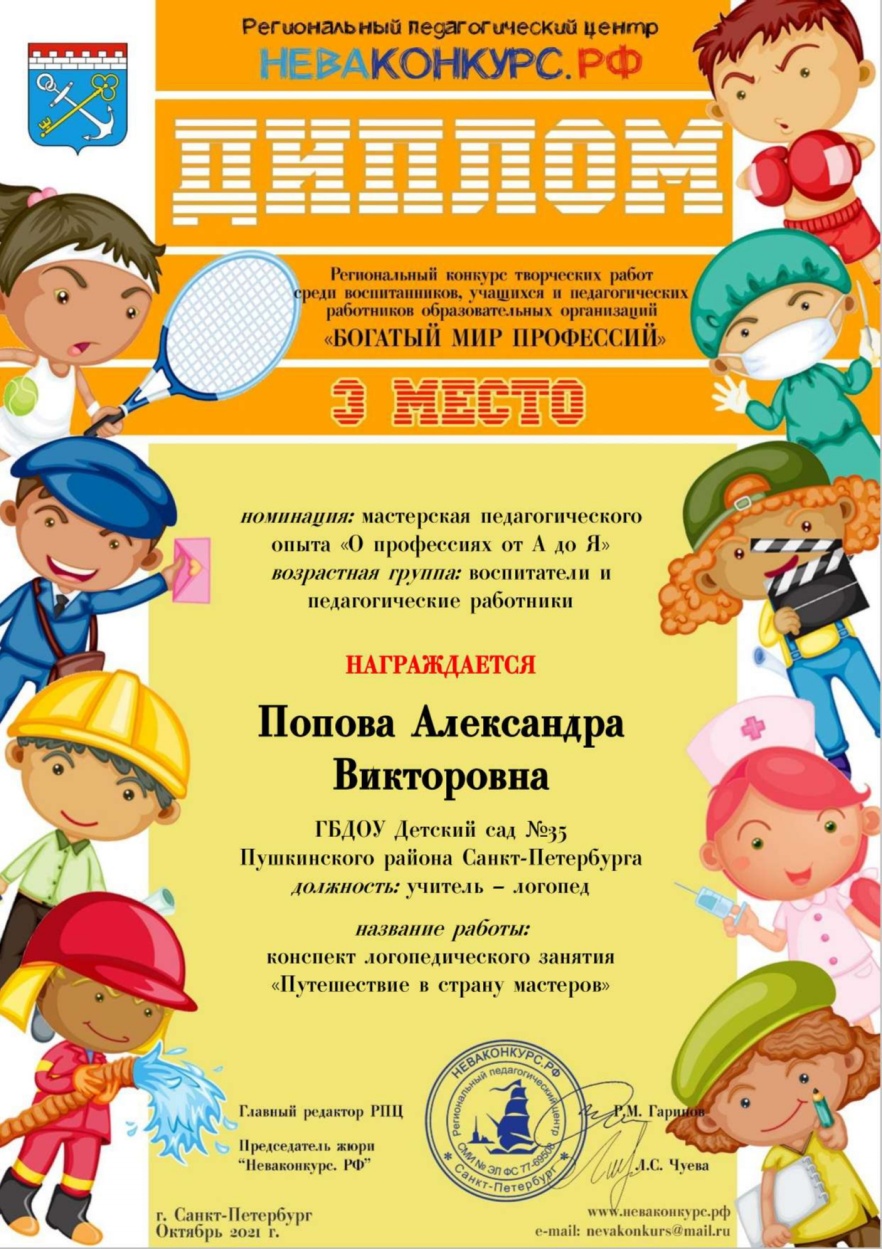 Приняла участие в XII Петербургском международном образовательном форуме  с 17-30марта 2022года. Посетила три площадки по темам : 
Музей в системе культуры и образования
Образование детей с особыми образовательными потребностями
Система оценивания детей с ОВЗ
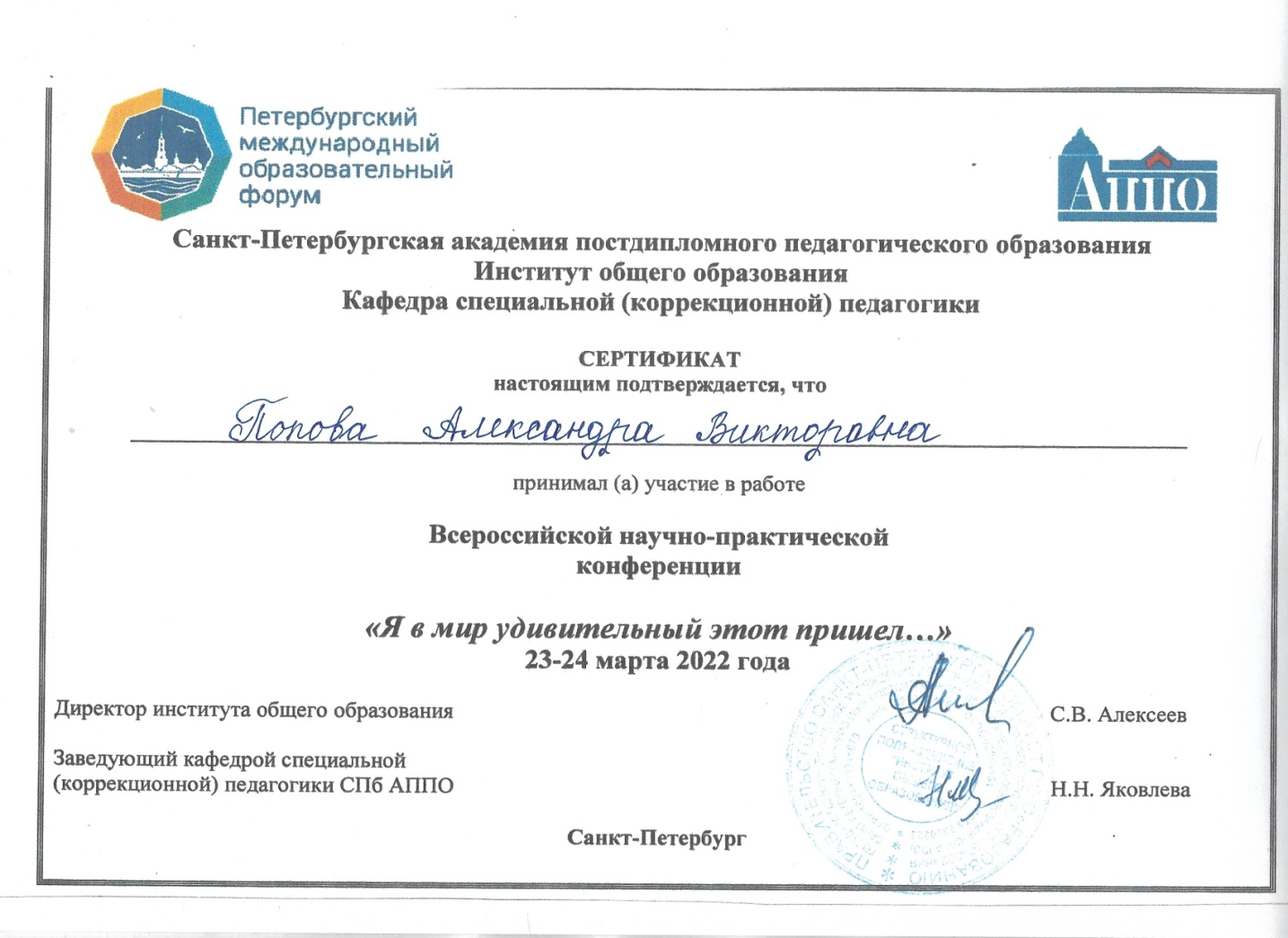 Публикации и статьи
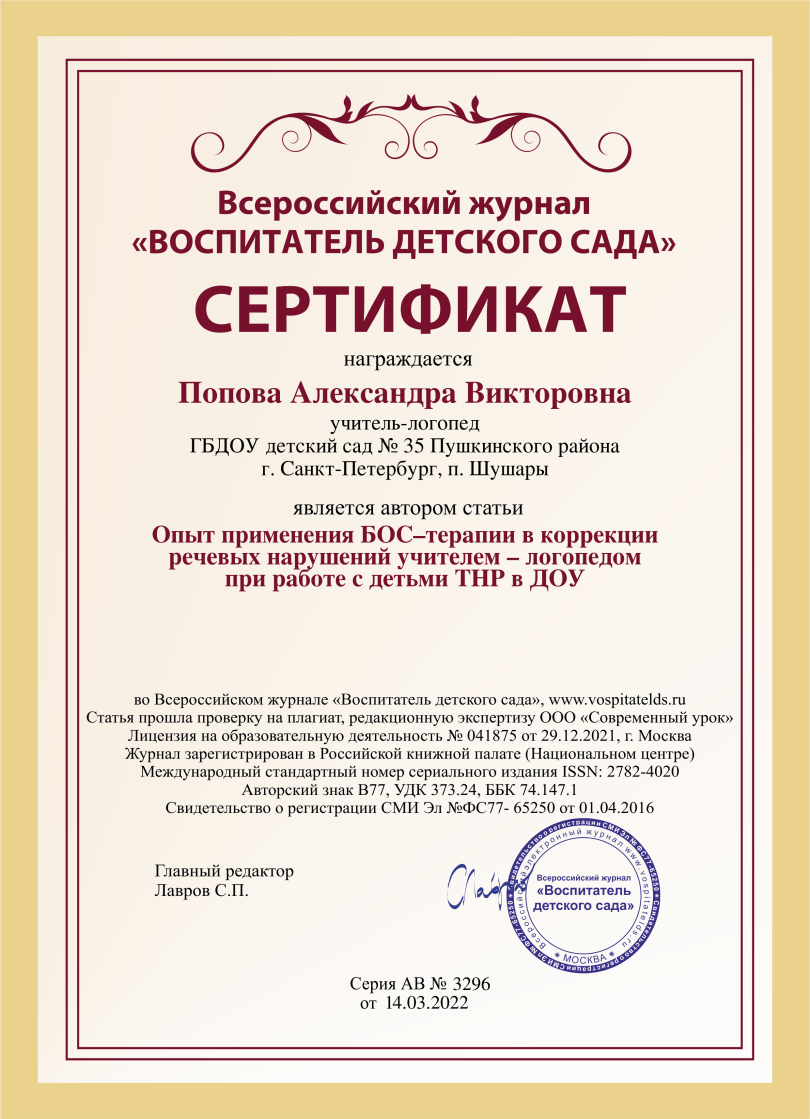 Публикация статьи во Всероссийском журнале 
«Воспитатель детского сада» по теме « Опыт применения БОС-терапии в коррекции речевых нарушений учителем-логопедом при работе с детьми ТНР в ДОУ» 15.03.2022 г.
Участие в районных конкурсах
«Пушкинские строки» Бородуля Алена
«Разукрасим мир стихами» Соловьева Варвара
« Незабудки» Лапин Виталий
« Начало империи» Лапин Виталий, Соловьева Варвара, Борискин Роман, Сырбу Михаил
« Азбука безопасности» Попова Ксения
« Жил да был Крокодил» Попова Ксения 1 место
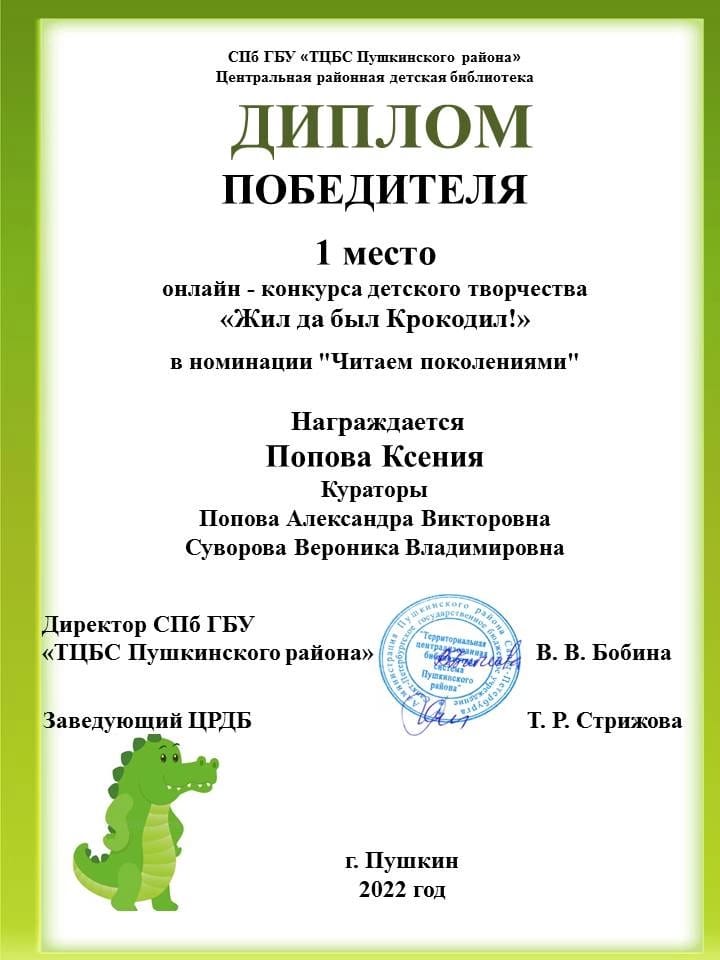